автоматизация звука  Ш  в словах
Цели занятия: закрепления умения произносить звук Ш в словах, развитие мелкой моторики, развитие памяти, мышления, закрепление обобщающих понятий, закрепление умения  определять позицию звука в слове, развитие умения образовывать притяжательные прилагательные
Ход занятия: 
Организационный момент: Добрый день, ребята! Сегодня на занятии мы с вами будем 
учиться правильно   произносить звук Ш в словах, учиться размышлять, запоминать, 
объединять слова в группы, образовывать новые слова, играть с пальчиками.
1.Уточнение произнесения  звука. Давайте посмотрим на картинку и вспомним как шипит 
змея (слайд 3 )Ш-Ш-Ш. Наша змейка Анита приготовила для Вас чистоговорки, повторим их
2. Отраженное произнесение чистоговорок.  Повторяем за мной:
ша-ша-ша - наша Маша хороша
шо-шо-шо- пишет Таня хорошо
ши-ши-ши – что-то шепчут камыши
шу-шу-шу – на листочке я пишу
аш-аш-аш - вот красивый карандаш
ишь-ишь-ишь – за стеной шуршала мышь
3. Игра «Запомни и найди среди других».   Следующее задание Анита  приготовила для 
самых внимательных! Посмотрите, внимательно на картинки и постарайтесь  их всех 
запомнить (дается 10 секунд) (слайд 4). А теперь посмотрите внимательно  и попробуйте
 отыскать здесь  картинки, которые вы только что запоминали, и не спеша, правильно  
назвать их всех (слайд 5).
Пошипи как змея
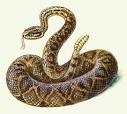 Запомни картинки
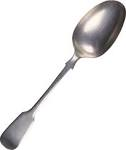 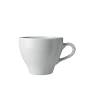 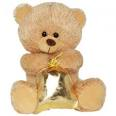 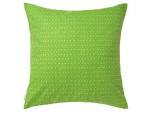 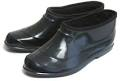 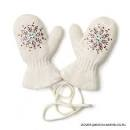 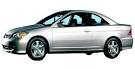 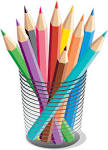 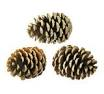 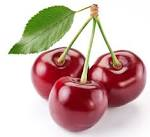 Найди картинки которые запоминал
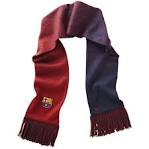 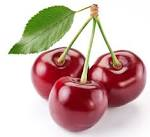 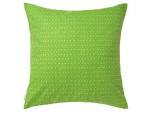 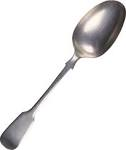 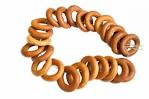 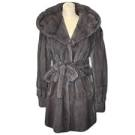 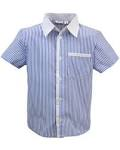 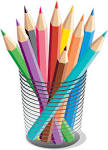 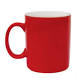 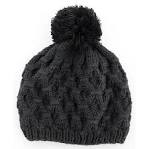 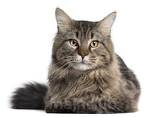 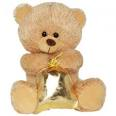 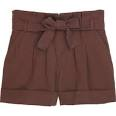 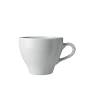 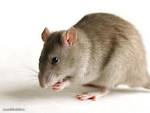 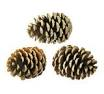 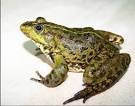 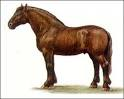 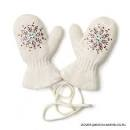 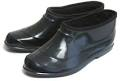 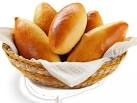 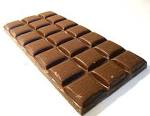 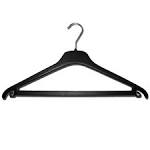 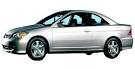 4. Игра «найди глазками и назови»  посмотрите  внимательно на картинки и назови всех животных  (одежду, посуду, продукты питания) (слайд 5)5. Игры с пальчиками «дом-ёжик-замок»   молодцы, ребята! а сейчас мы с вами немного  отдохнём  и поиграем с пальчиками. попробуем сначала медленно, а потом   быстро   выполнить упражнения «дом-ёжик-замок» (слайд 7).6.Игра «назови картинки со звуком ш в начале (середине, конце)».  ребята, скажите, где находится  звук ш в слове «шарик»…правильно в начале, в слове «вишня» …верно в середине, а в слове «душ» … верно в конце» (слайд 8).  а теперь посмотрите  и назовите   картинки со звуком ш в начале (середине, конце)  (слайд 9). 7.Игра «угадай, как зовут девочку».  ребята к нам пришла девочка, которая очень хочет посмотреть на Аниту. давайте узнаем, как её зовут ! нужно определить  первый звук в картинках. а затем соединить первые звуки картинок вместе и мы узнаем, как зовут девочку (слайд 10).
Поиграем с пальчиками
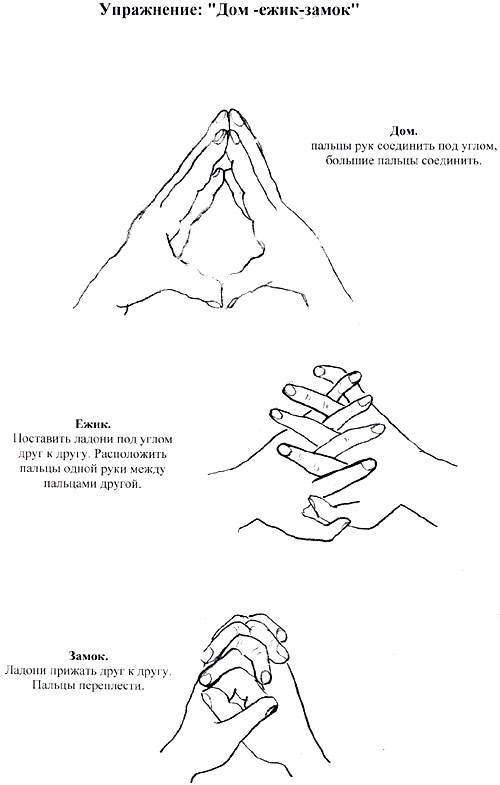 Где находятся звук ш
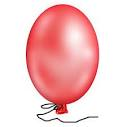 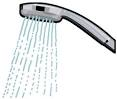 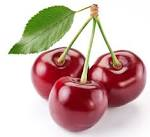 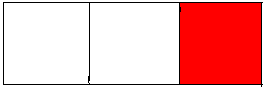 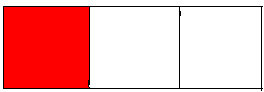 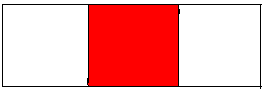 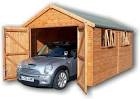 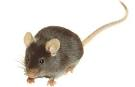 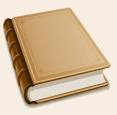 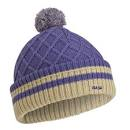 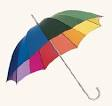 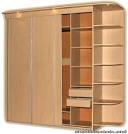 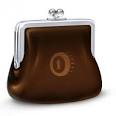 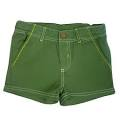 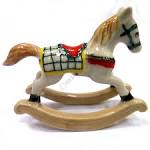 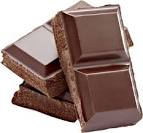 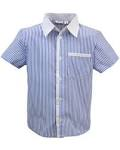 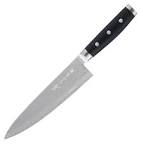 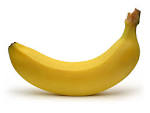 Угадай, как зовут девочку?
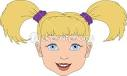 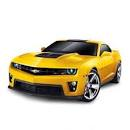 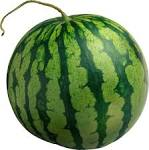 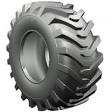 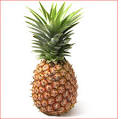 8. Игра «угадай, чье». Ребята, нашей Аните прислали фотографии её друзья. но на фотографиях только мордочки и хвосты. давайте скажем, чьи они!назовите, чьи мордочки (слайд 12), назовите,  чьи хвосты (слайд 13).9. Отгадывание загадок. Молодцы, ребята! и напоследок Анита приготовила для вас загадки. послушайте внимательно и найдите отгадки среди  картинок (слайд 14)1)молоко пьет, песенки поет  часто умывается,  а с водой не знается2) кто такая?   каши зачерпнет    и отправит в рот3) щит от снега и дождя-    без него в избе нельзя 4) кто на ёлке, на суку      счет ведёт: «ку-ку, ку-ку»?10. Подведение итога.     молодцы, ребята! вы справились со всеми заданиями, которые  приготовила для вас Анита! давайте вспомним, чем мы сегодня занимались. какие игры вам понравились больше всего? а что показалось вам сложным?
Назови чья мордочка?
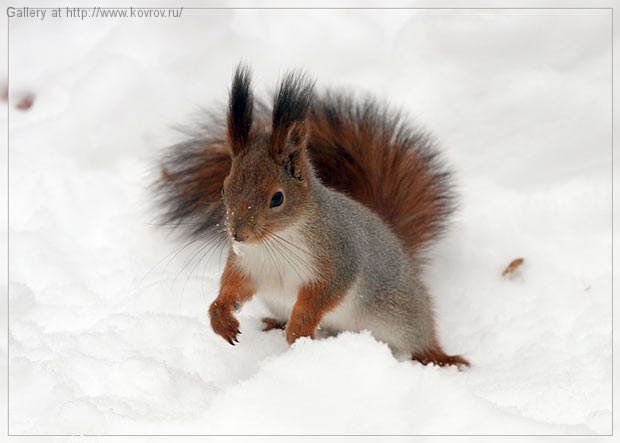 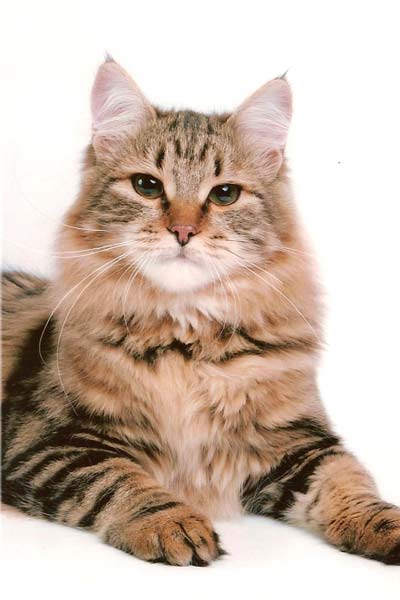 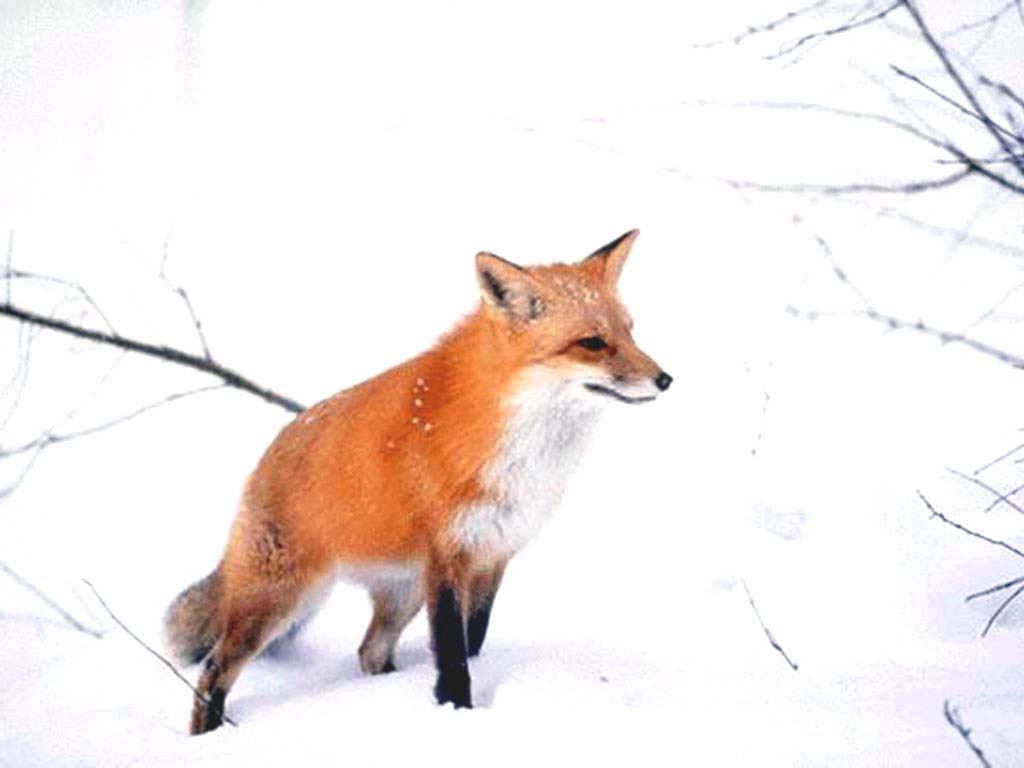 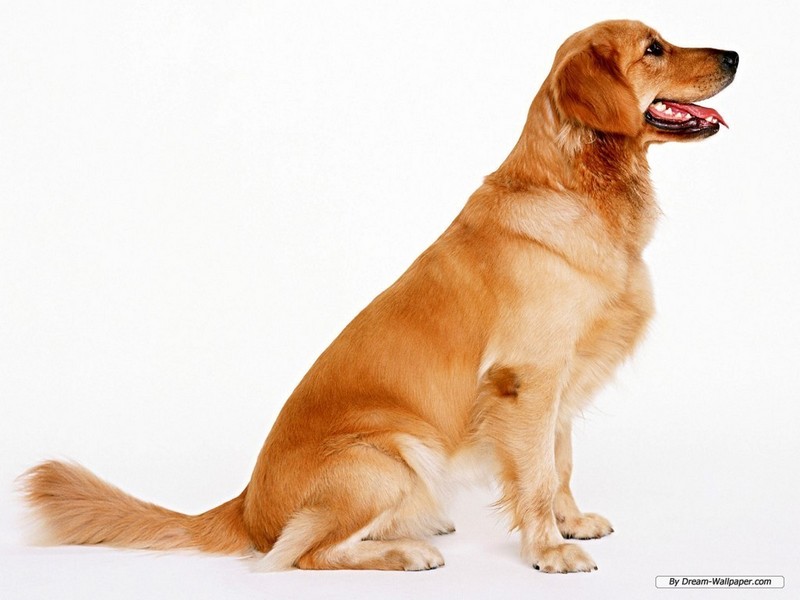 Назови  чей  хвост?
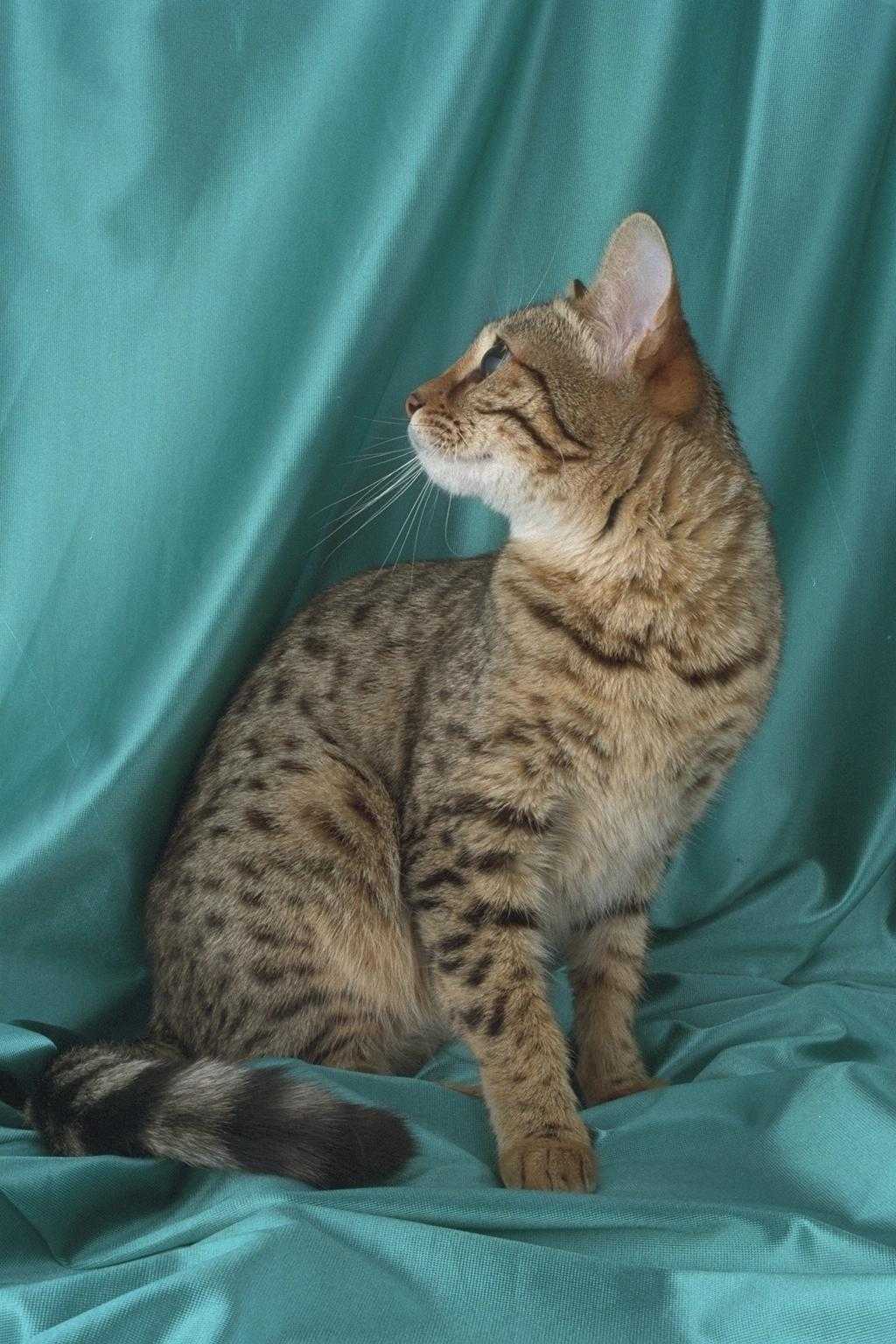 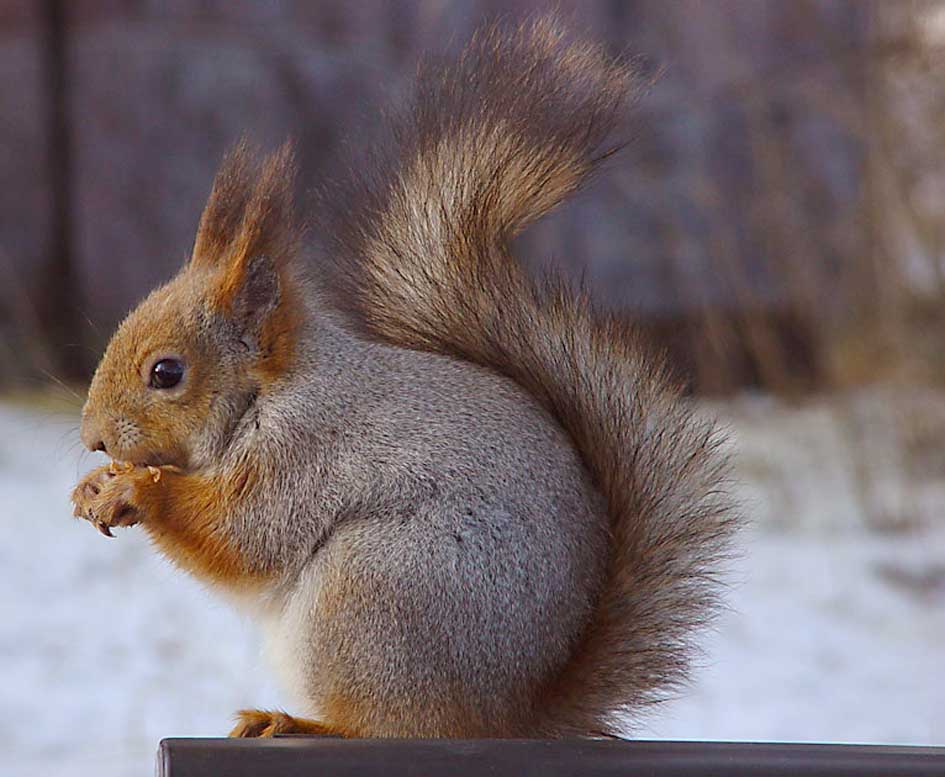 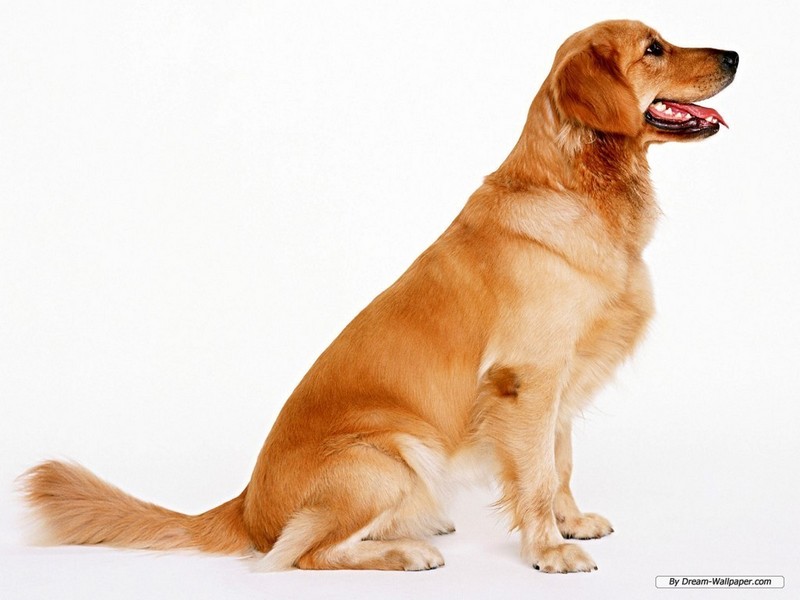 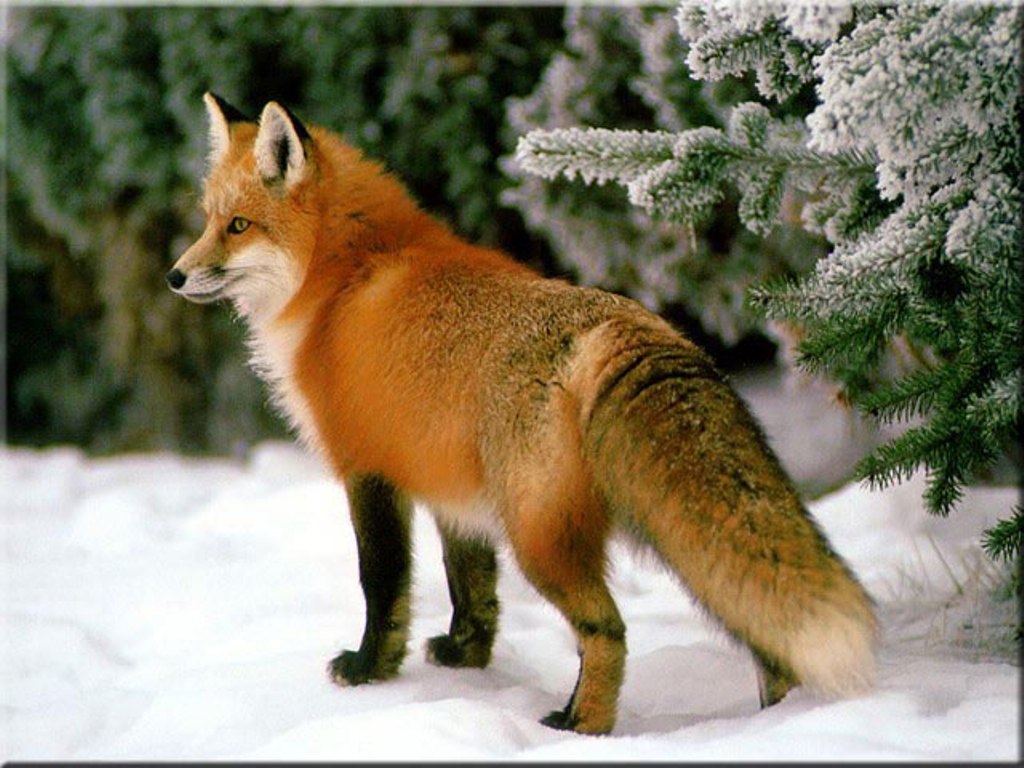 Найди слова-отгадки
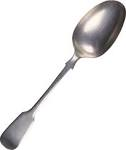 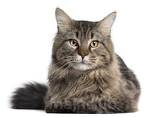 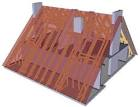 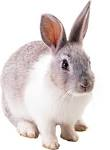 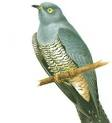 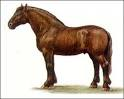 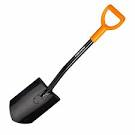 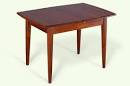 Молодцы!
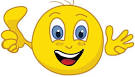